Studiekeuzena het eerste jaar?
PRIZMA MIDDENSCHOOL LENDELEDE
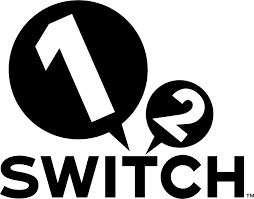 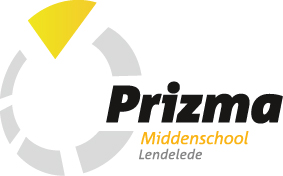 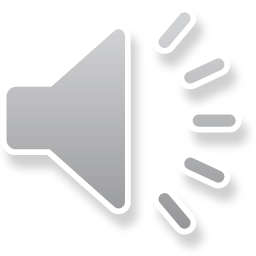 A- stroom
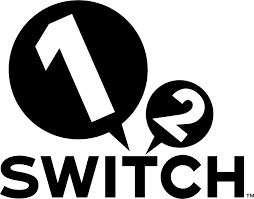 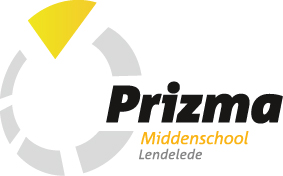 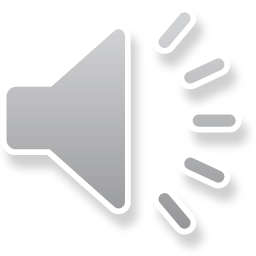 Keuze 1: algemene vorming 2A – 2A*?
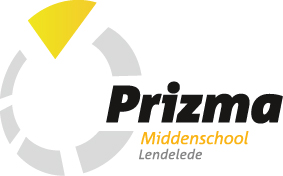 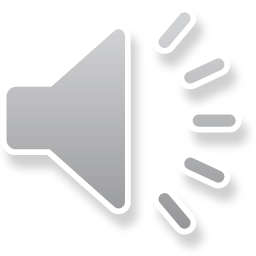 Keuze 2 en 3: ontdekkingstraject (7u/w)
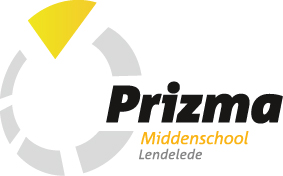 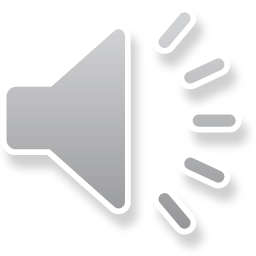 Keuze 2: basisoptie (5 uur/w)
Latijn (*)
Moderne talen & wetenschappen (*)
STEM- Wetenschappen (*)
STEM- Technieken
Economie & Organisatie
Maatschappij & Welzijn
Kunst & Creatie (kennismaking met 5 domeinen: beeld, beweging, klank, media, woord: enkel in MSIZ)
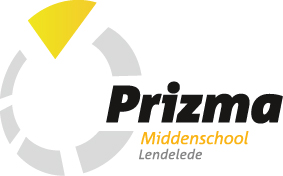 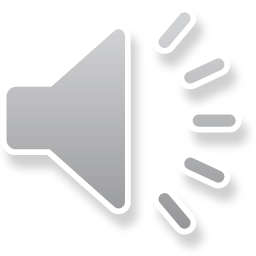 Keuze 2: basisoptie (5 uur/w)
Latijn (*)

Aanleren van een taalsysteem ter ondersteuning van leesvaardigheid, leesstrategieën en elementair tekstbegrip, tekstreflectie, cultuurreflectie als uitdieping van lectuur

Latijnse en/of Griekse teksten lezen en erover reflecteren
Taal als systeem leren kennen, begrijpen en analyseren
Het taalgevoel en de leesvaardigheid aanscherpen
De beeldende kracht van taal en teksten beleven, ervan genieten en er creatief mee omgaan
Zich kritisch bewust worden van de relatie tussen de oudheid en onze maatschappij en van de verschillen en gelijkenissen tussen klassieke en hedendaagse culturen
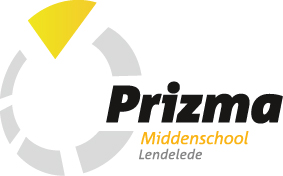 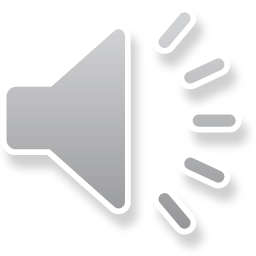 Keuze 2: basisoptie (5 uur/w)
Moderne talen & wetenschappen (*)

Moderne talen (Frans, Engels) (2 u/w, integratie ICT)
Vaardiger worden in verschillende talen
Verbanden tussen talen, taalvariëteiten en taaluitingen onderzoeken
Identiteit in talige diversiteit herkennen
Van taal genieten, de beeldende kracht van taal en literatuur beleven en er creatief mee aan de slag gaan

Wetenschappen (fysica, chemie, biologie) (2 u/w, integratie ICT)
Vaardiger worden in onderzoekend leren
Inzicht verwerven in wetenschappelijke principes en toepassingen in contexten uit het dagelijkse leven
Verwondering, kritische zin en creativiteit nastreven
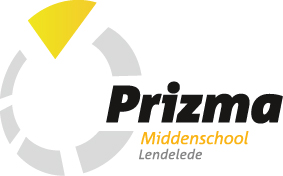 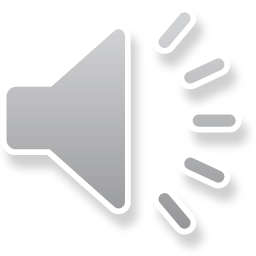 Keuze 2: basisoptie (5 uur/w)
STEM- Wetenschappen (*)

Kennis maken met projecten uit communicatie- & informatietechnologie, constructies & ruimtelijke ontwikkeling, levenswetenschappen, mechatronica

Interessegebieden verkennen waarin STEM een belangrijke rol speelt
Interacties duiden tussen S, T, E, M en de samenleving
Uitdagingen onderzoeken om ideeën om te zetten in een prototype
Inzicht ontwikkelen in onderzoeks‐ en ontwerpmethoden
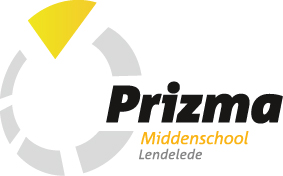 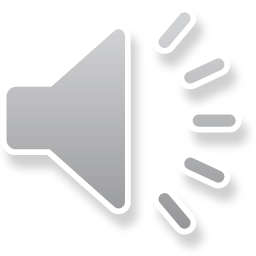 Keuze 2: basisoptie (5 uur/w)
STEM- Technieken

Kennis maken met projecten uit communicatie- & informatietechnologie, constructies & ruimtelijke ontwikkeling, levenswetenschappen, mechatronica

Interessegebieden verkennen waarin STEM een belangrijke rol speelt
Interacties duiden tussen S, T, E, M en de samenleving
Prototype(s) voor een technisch‐wetenschappelijke uitdaging onderzoeken
Inzicht ontwikkelen in ontwerpmethoden en realisatietechnieken
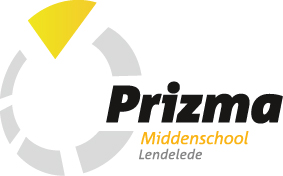 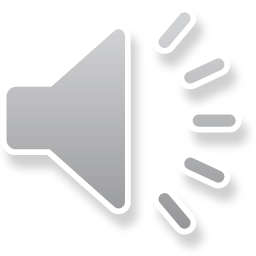 Keuze 2: basisoptie (5 uur/w)
Economie & Organisatie (basis, *)

Kennis maken met: consument in de samenleving, onderneming in de samenleving, ondernemingszin – ondernemerschap, overheid en samenleving, data-economie, ICT en economische processen

Reflecteren vanuit het perspectief van de consument over de economisch- maatschappelijke actualiteit
De economisch‐maatschappelijke verschijnselen en actualiteit onderzoeken vanuit het standpunt van de ondernemingen en de overheid
ICT toepassen om binnen een economische context data functioneel te verzamelen en te verwerken
Ondernemingszin en ondernemerschap ontwikkelen
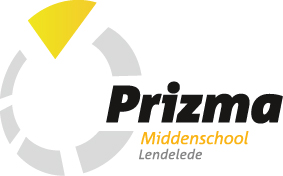 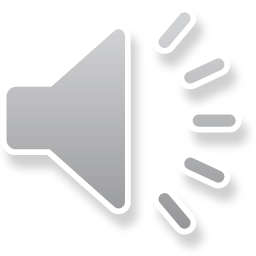 Keuze 2: basisoptie (5 uur/w)
Maatschappij & Welzijn (basis, *)

Kennis maken met persoonlijke en gezonde levensstijl, sociaal gedrag en maatschappelijke fenomenen

Werken rond lichaamszorg, lifestyle, voeding
Een persoonlijke en gezonde levensstijl ontwikkelen vanuit een mens‐ en natuurwetenschappelijke benadering
Inzicht verwerven in het sociale gedrag van mensen en maatschappelijke fenomenen
Sociale en communicatieve vaardigheden toepassen in verschillende situaties
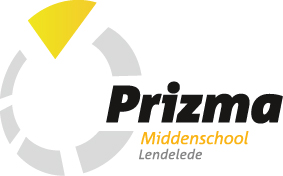 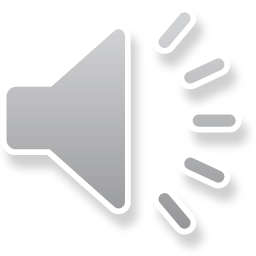 Keuze 2 en 3: ontdekkingstraject (7u/w)
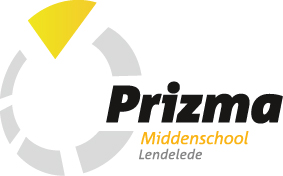 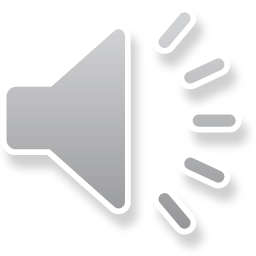 Keuze 3: extra ontdekkingstraject (2 u)
Wiskunde & talen
verbreden, verdiepen, versterken (eigen keuze of opgelegd)
wiskunde-Nederlands, Nederlands-Frans, Frans-wiskunde
STEM- technieken mechanica – elektriciteit
STEM- technieken hout – bouw
Economie & Organisatie
Maatschappij & Welzijn
Kunst & Creatie: nieuwe keuze of uitbreiding op het eerste jaar
ART: nieuwe keuze of uitbreiding op het eerste jaar
MOVE!: nieuwe keuze of uitbreiding op het eerste jaar
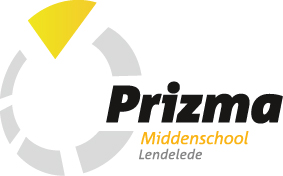 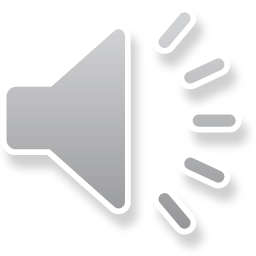 B- stroom
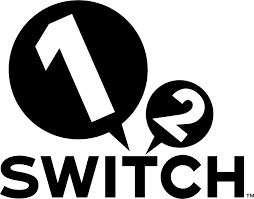 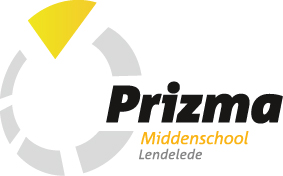 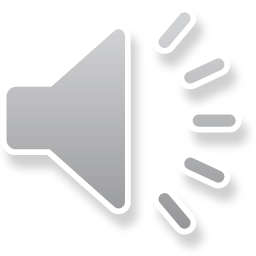 B- stroom: algemene vorming
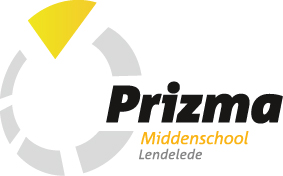 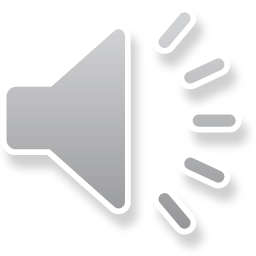 B- stroom: ontdekkingstraject (11u/w)
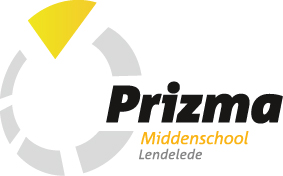 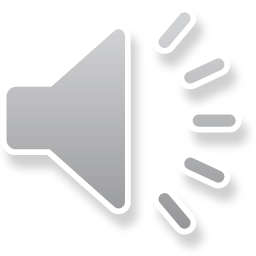 Keuze 1: basisoptie (10 uur)
Stem- technieken:
6u/w: mechanica, elektriciteit, hout, bouw, schilderen & decoratie, land- en tuinbouw, printmedia
2u/w: mechanica – elektriciteit (verbreding, verdieping)
2u/w: hout – bouw (verbreding, verdieping)

Maatschappij & welzijn:
6u/w: lichaamszorg, lifestyle, voeding
2u/w: lifestyle – lichaamszorg (verbreding, verdieping)
2u/w: voeding – lifestyle (verbreding, verdieping)
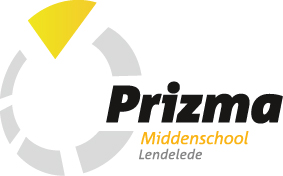 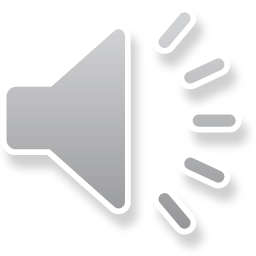 Keuze 1: basisoptie (10 uur)
Stem- technieken

Projectmatig kennis maken met bouw, hout, mechanica, elektriciteit, land- en tuinbouw, schilderen en decoratie, printmedia

Het realiseren van technische systemen
Gebruiken van gereedschappen, toestellen en machines, het ontdekken van materiaaleigenschappen en het inzetten van nieuwe technologieën
Technische systemen realiseren en digitale vaardigheden toepassen
Eigenschappen van materialen en producten ontdekken
Gereedschappen, machines en toestellen duurzaam en volgens veiligheidsinstructies gebruiken
De relatie tussen de verschillende vakgebieden en STEM ontdekken
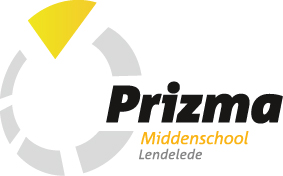 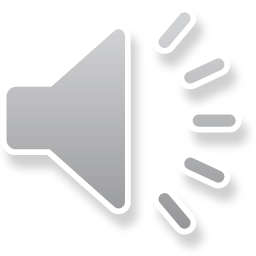 Keuze 1: basisoptie (10 uur)
Maatschappij & welzijn

Kennis maken met persoonlijke en gezonde levensstijl, sociaal gedrag en maatschappelijke verschijnselen

Werken rond lichaamszorg, lifestyle, voeding
Op een verantwoorde wijze inzichten m.b.t. een persoonlijke en gezonde levensstijl toepassen
Actuele verschijnselen verkennen die de mens, zijn gedrag en het samenleven beïnvloeden
De interessegebieden die een belangrijke rol spelen in Maatschappij & welzijn, ontdekken via toepassingsgerichte opdrachten
Sociale en communicatieve vaardigheden in verschillende situaties toepassen
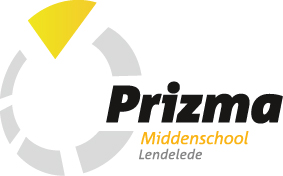 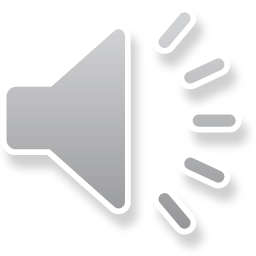 B- stroom: ontdekkingstraject (11u/w)
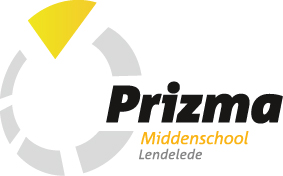 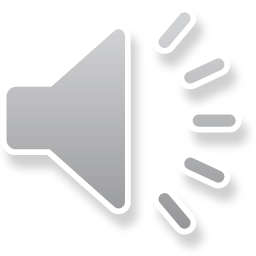 Keuze 2: extra ontdekkingstraject (1 u)
Atelier wiskunde en taal
Verbreden
Verdiepen
Versterken (vrijwillig of op advies van de klassenraad)

ART & MOVE!
Afwisselend ene week ART, andere week MOVE!
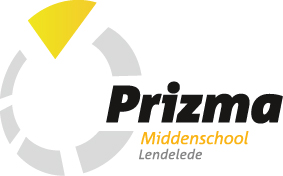 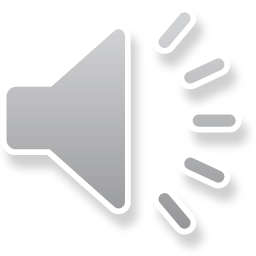 Vragen?Neem gerust contact op met:de titularisde vakleerkrachtende leerlingenbegeleidinghet secretariaatde directiehet clb…
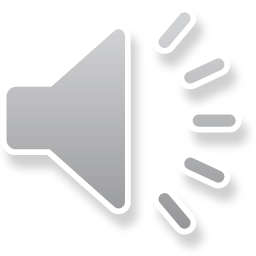